Открытый урок: 

«Метание мяча с места. Челночный бег»
Урок подготовил учитель физической культуры 
МБОУ СОШ № 9 г. Мытищи
Шуштанов Евгений Владимирович
Октябрь 2020 года
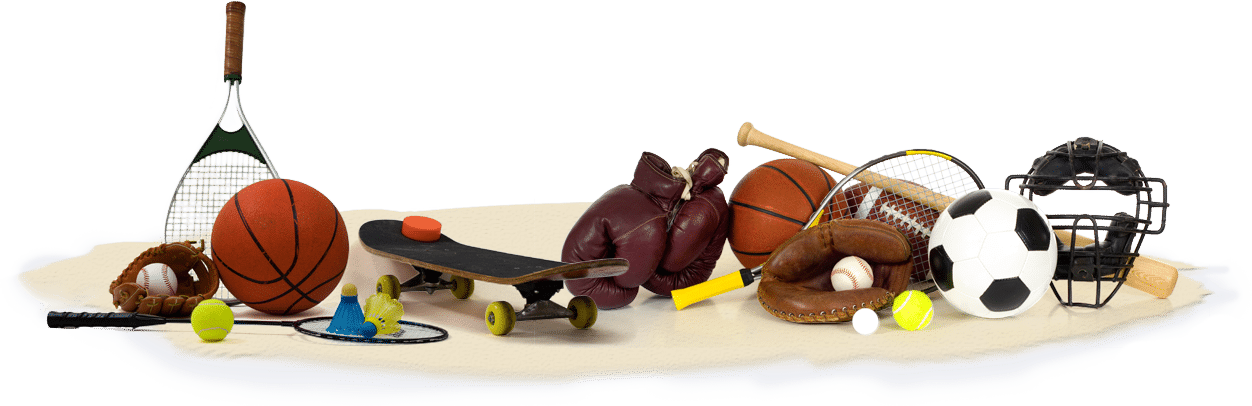 Основные сведения
Цель урока: Совершенствование метания мяча с места.

Место проведения: Спортивный зал МБОУ СОШ № 9 г. Мытищи.

Дата проведения: 06.10.2020

Инвентарь: мячи мягкие, четыре конуса, свисток.

Учитель: Шуштанов Евгений Владимирович.
1
2
Задачи, стоящие перед учителем при проведении урока физической культуры
Образовательные:
Обучение техники «Высокий старт»
Обучение новым терминам
Обучение техники «Метания меча»
Развивающие:
Развитие быстроты
Развитие координационных способностей
Развитие ловкости
Задачи, стоящие перед учителем при проведении урока физической культуры
Воспитательные:
3
Воспитание умения работать в коллективе
Воспитание дисциплинированности
Воспитание самостоятельности
План занятия, подготовительная часть
План занятия, подготовительная часть
План занятия, подготовительная часть
План занятия, подготовительная часть
План занятия, основная часть
План занятия, основная часть
План занятия, основная часть
План занятия, основная часть
План занятия, заключительная часть
Спасибо за внимание!